স্বাগতম
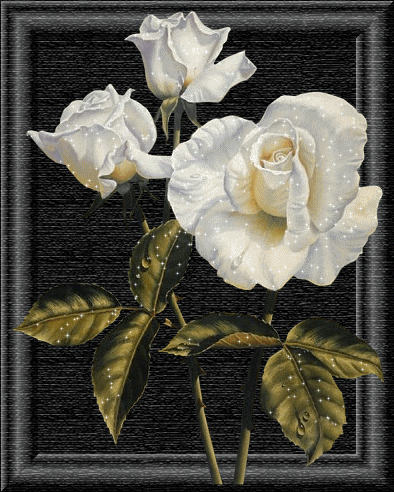 শ্রেণিঃ নবম / দশম  
 বিষয়ঃ উচ্চতর গণিত 
অধ্যায়ঃ নবম  
তারিখঃ 11 /০৮/২১ইং
নিচের তথ্য লক্ষ করঃ
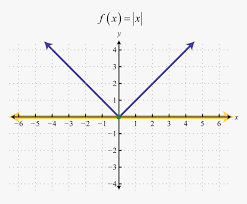 নিচের তথ্য লক্ষ করঃ
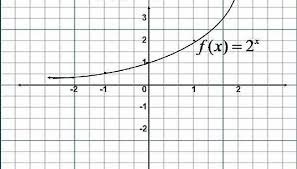 উপরের চিত্র দেখে তোমরা নিশ্চয় বুঝতে পারছ?
আজকের পাঠ
ফাংশনের লেখচিত্র
আচরনিক উদ্দেশ্য
১। ফাংশনটির ডোমেন ও রেঞ্জ নির্ণয় করতে পারবে। 
২। ফাংশনের লেখচিত্র অঙ্কন করতে পারবে।
৩। ফাংশনের বিপরীত ফাংশন নির্ণয় করতে পারবে।
প্রশ্নঃ ডোমেন এবং রেঞ্জ উল্লেখসহ লেখচিত্র অঙ্কন করে বর্ণনা কর ।
ক এর সমাধান
Y
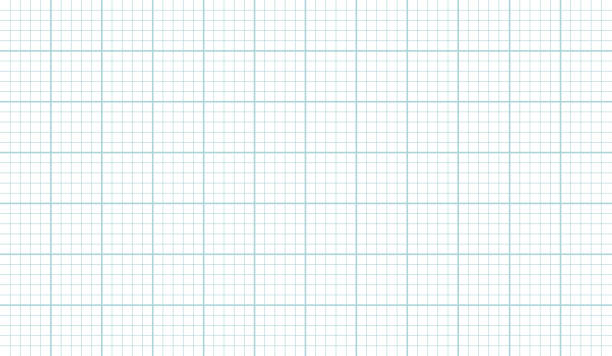 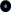 X
খ  এর সমাধান
লেখচিত্র অঙ্কনঃ 
    মনে করি,  y =  f(x) = x+।x।
   প্রদত্ত ফাংশনের লেখচিত্র অঙ্কন করার জন্য -2থেকে 2 এর মধ্যে x    এর বিভিন্ন মানের জন্য y এর মান বের করে নিচের ছকটি পূরণ করি।
Y
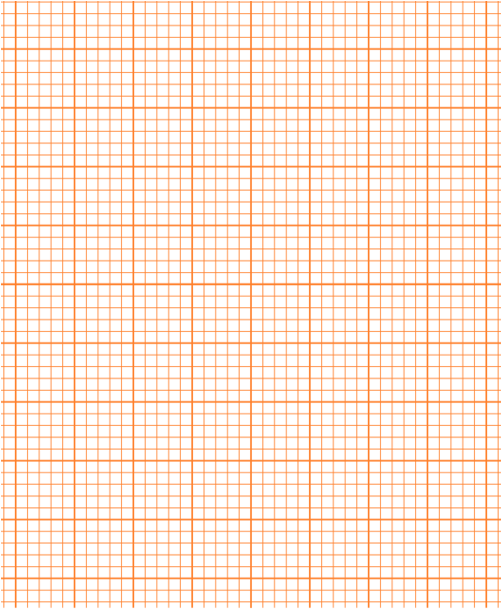 X
গ  এর সমাধান
Y
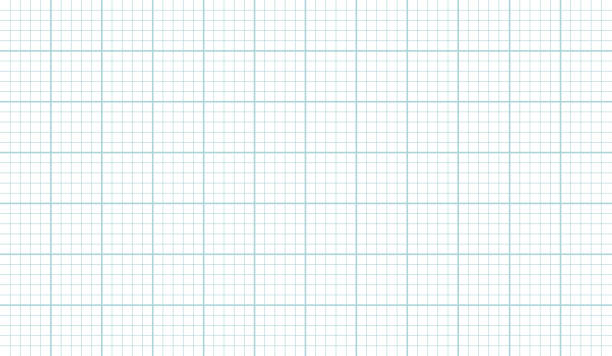 X
দলীয় কাজ
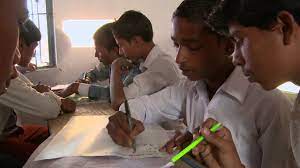 ছক কাগজে বিন্দুগুলো স্থাপন করে নিম্নরূপ লেখচিত্র পাওয়া যায়।
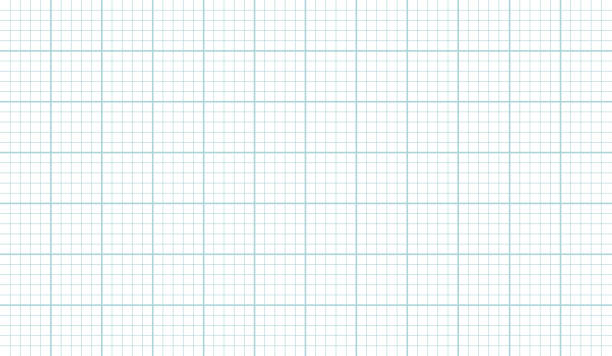 Y
X
একক কাজ
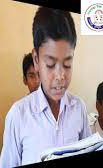 মূল্যায়ন
বাড়ির কাজ
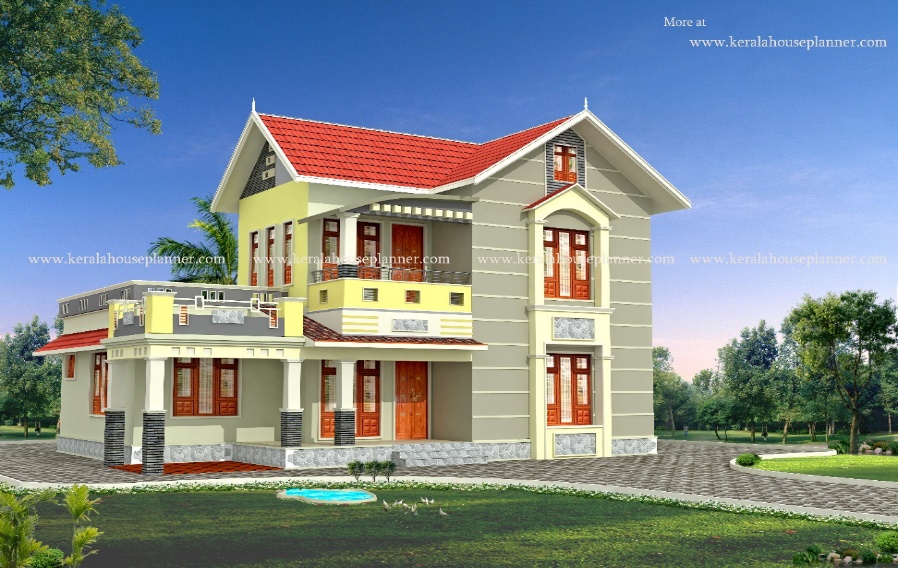 ধন্যবাদ সবাইকে